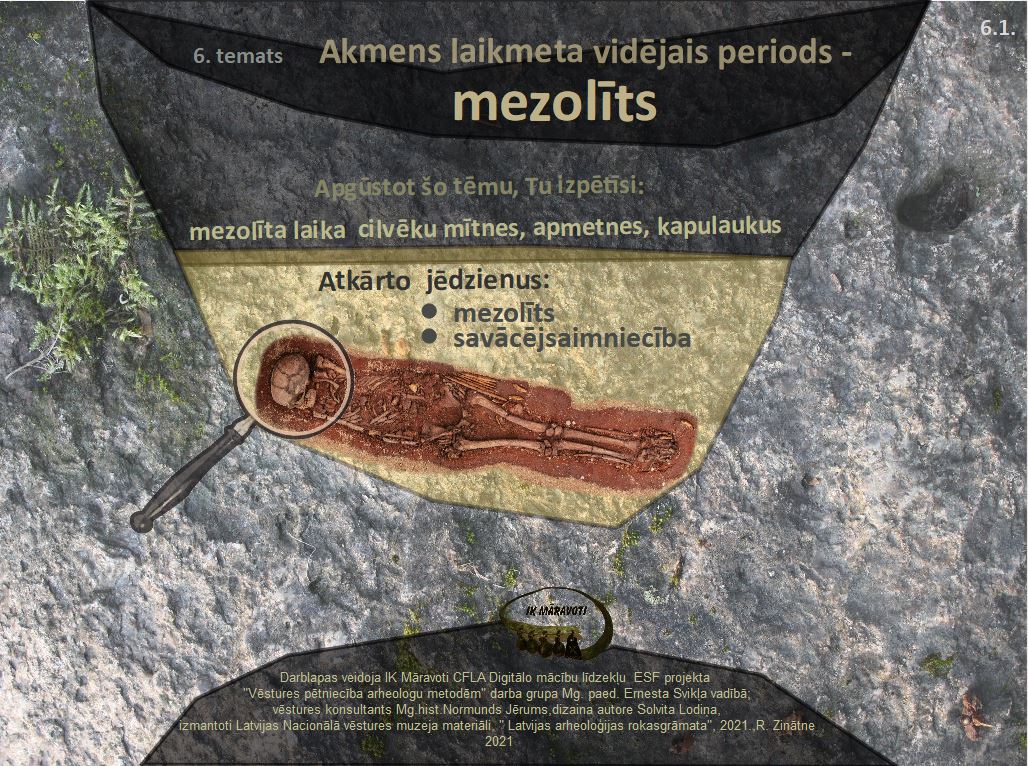 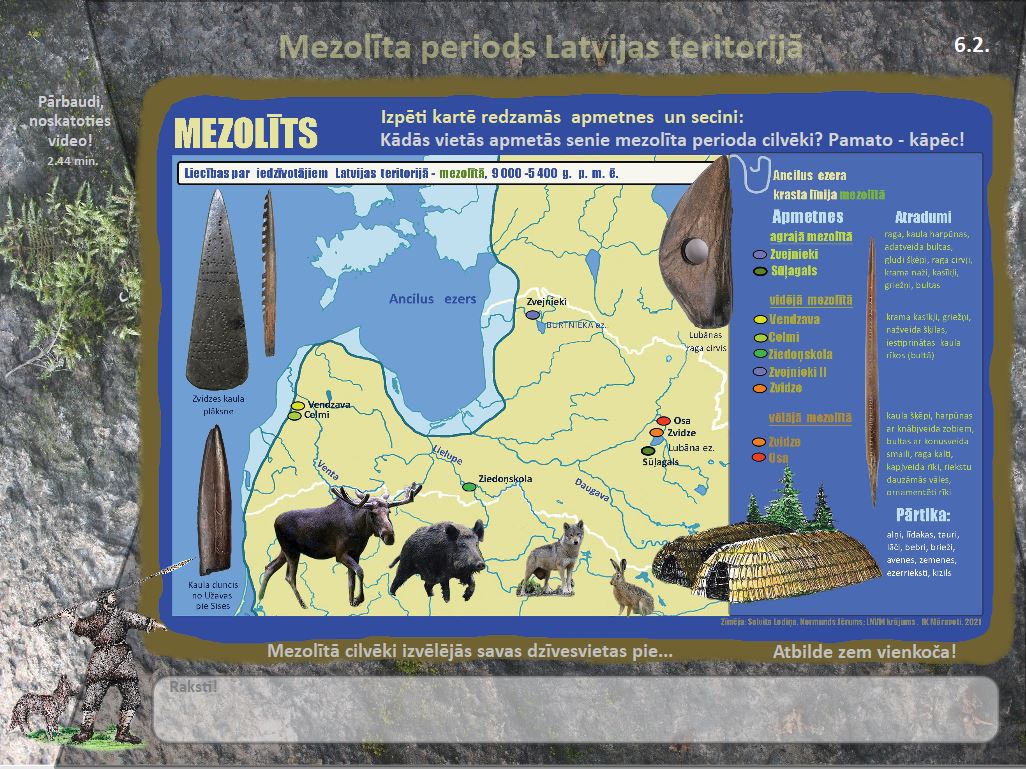 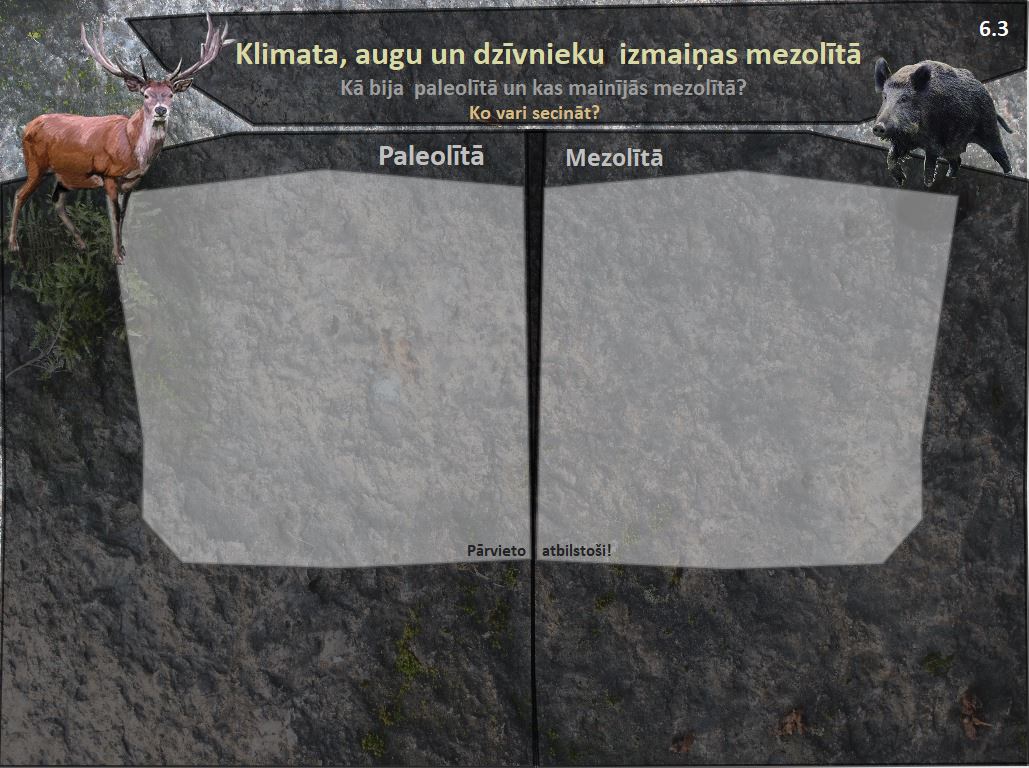 Aug ogas, rieksti, sēnes
Parādās pundurpriedes un pundurbērzi
Parādās priedes, egles
Ziēmeļbrieži izzūd
Savairojas zivis un putni
Parādās sūnas, grīšļi, kārkli
Klimats ir vēss un sauss
Parādās zirgi,  suņi, bebri, lāči
Mednieki seko ziemeļbriežiem
Klimats paliek siltāks un mitrāks
Nokūst ledāji
Parādās ziemeļbrieži
Izveidojas ezeri un upes
Parādās aļņi, mežacūkas, vilki, zaķi
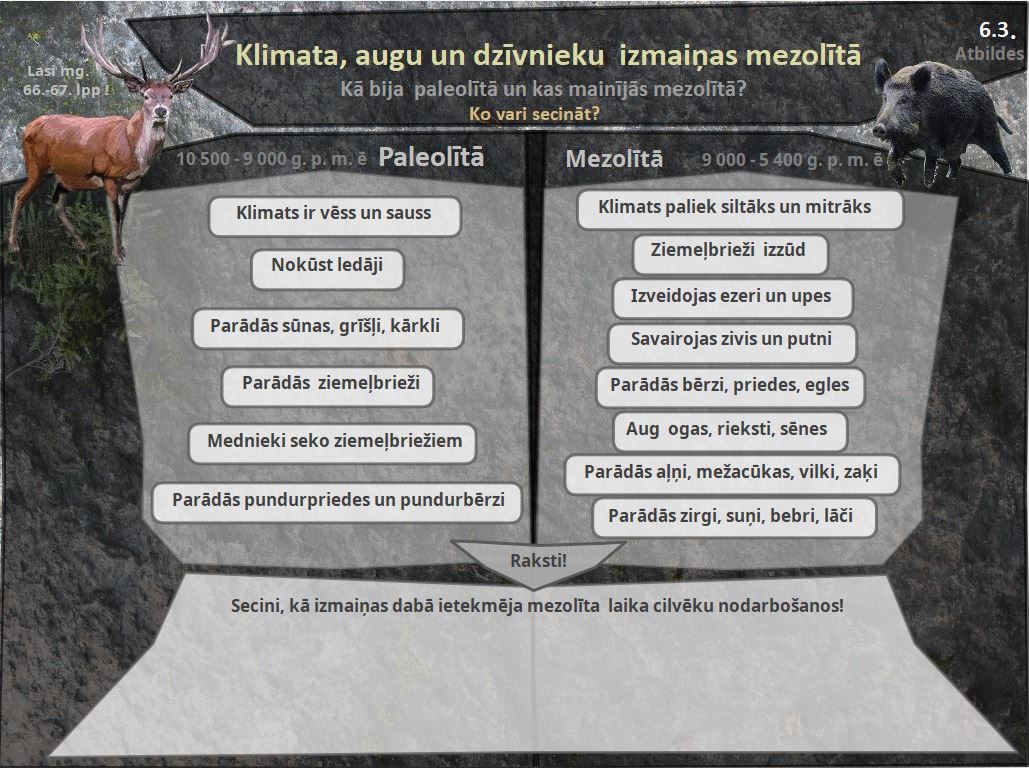 Pārbaudi,
noskatoties
 0.40 min
video!
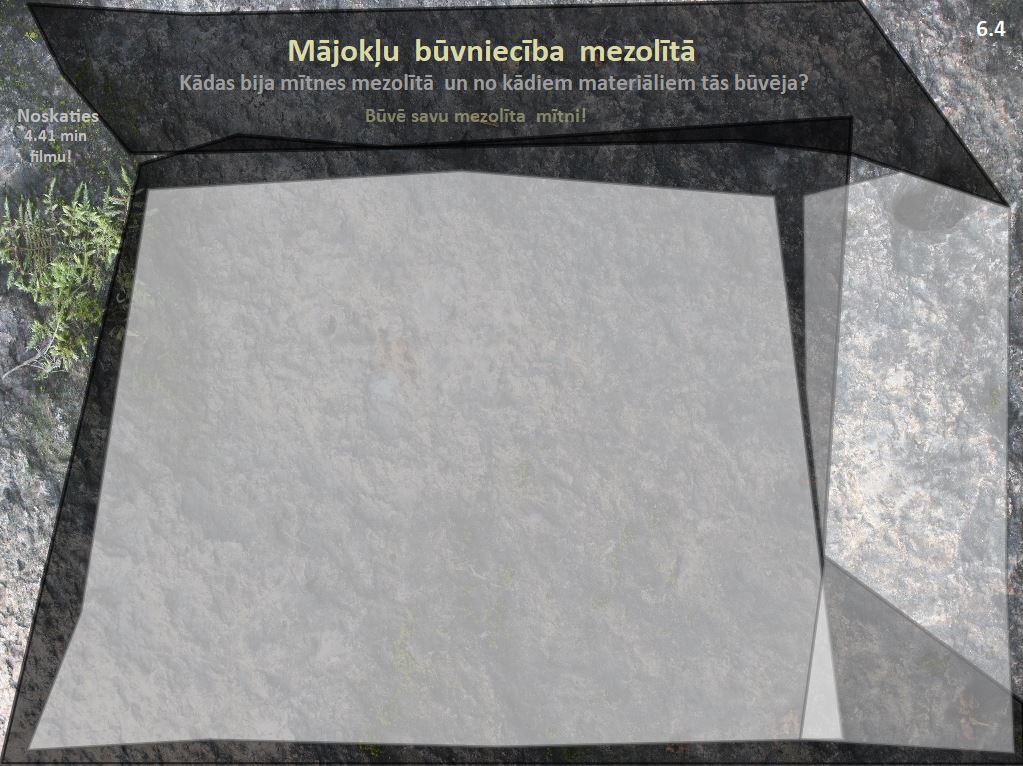 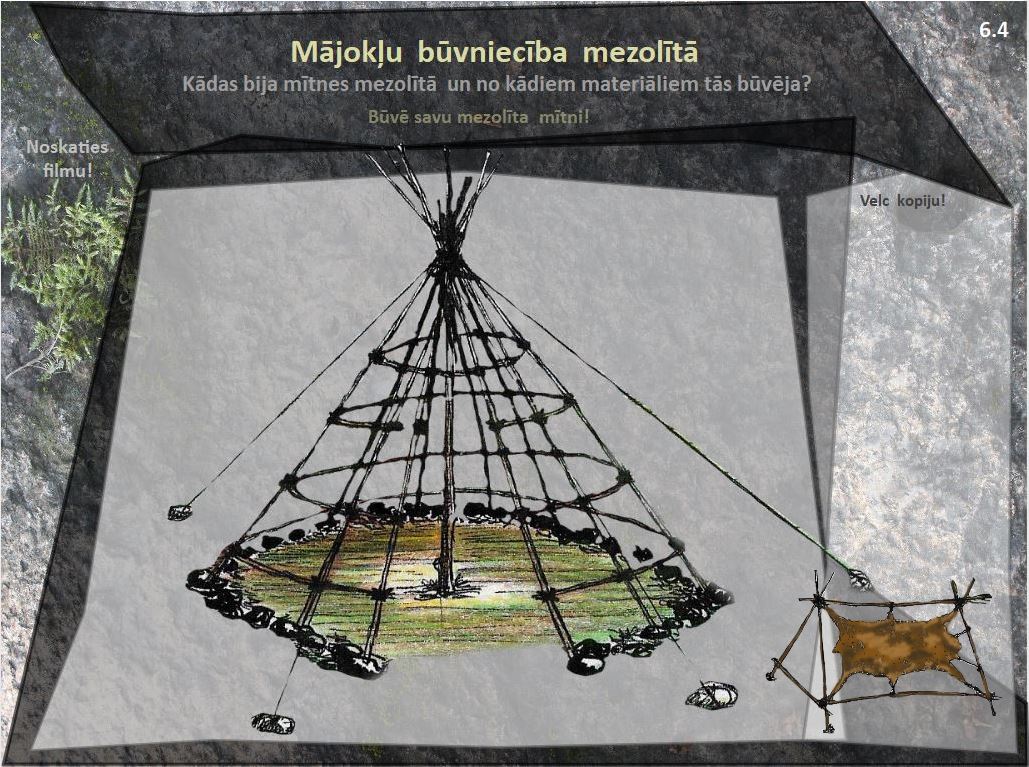 Ctrl+C un V
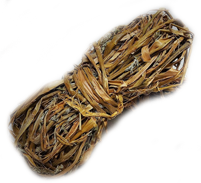 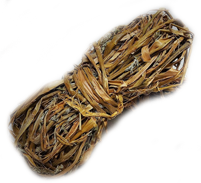 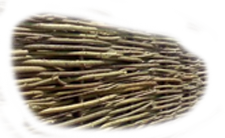 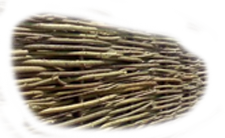 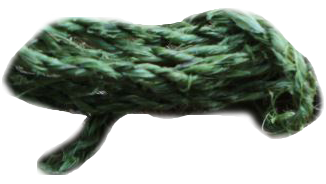 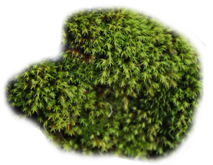 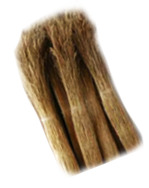 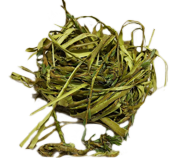 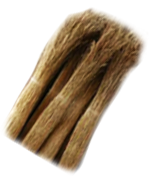 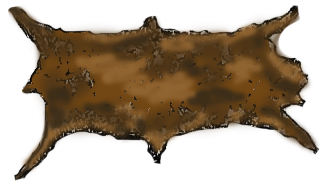 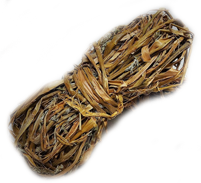 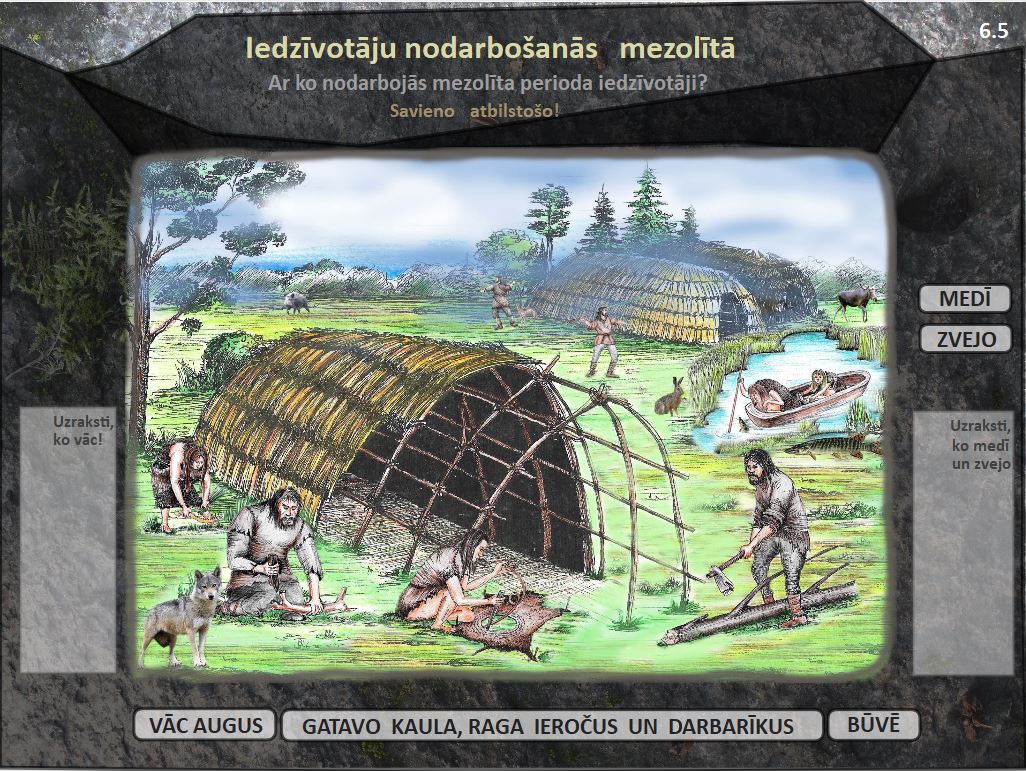 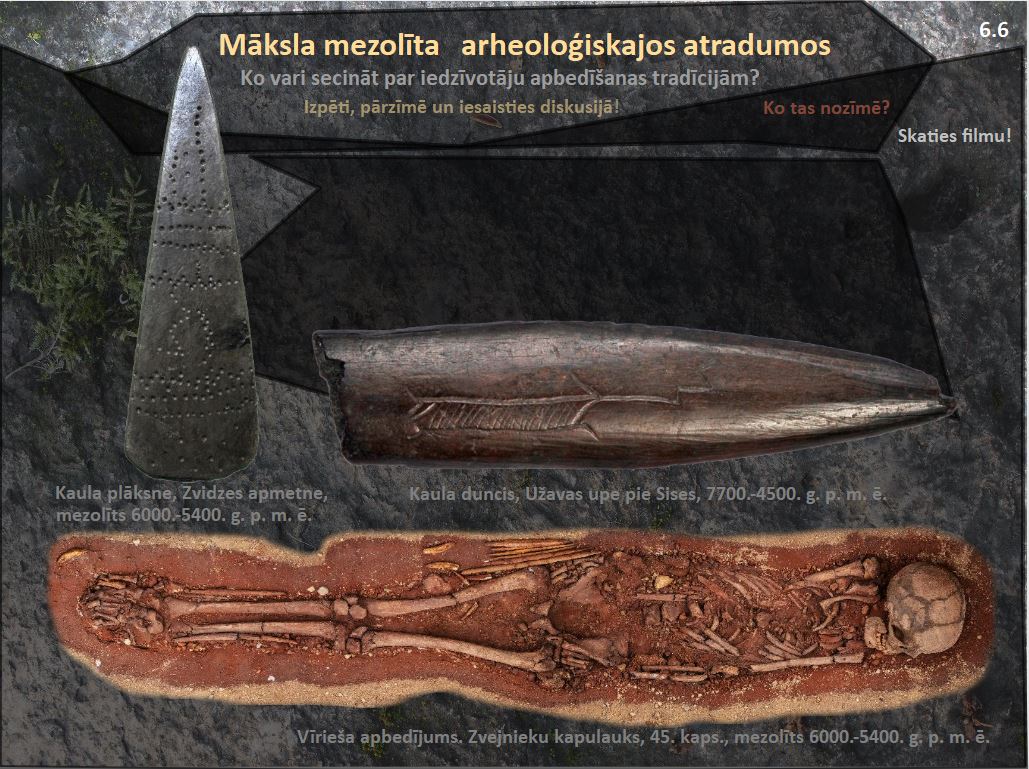 5.36 min
Skaties
filmu!
2.58 min
Mirušo apbedīšanas tradīcijas Zvejnieku apmetnē
3.30 min
Rotātā Zvidzes kaula plāksnīte
2.58 min
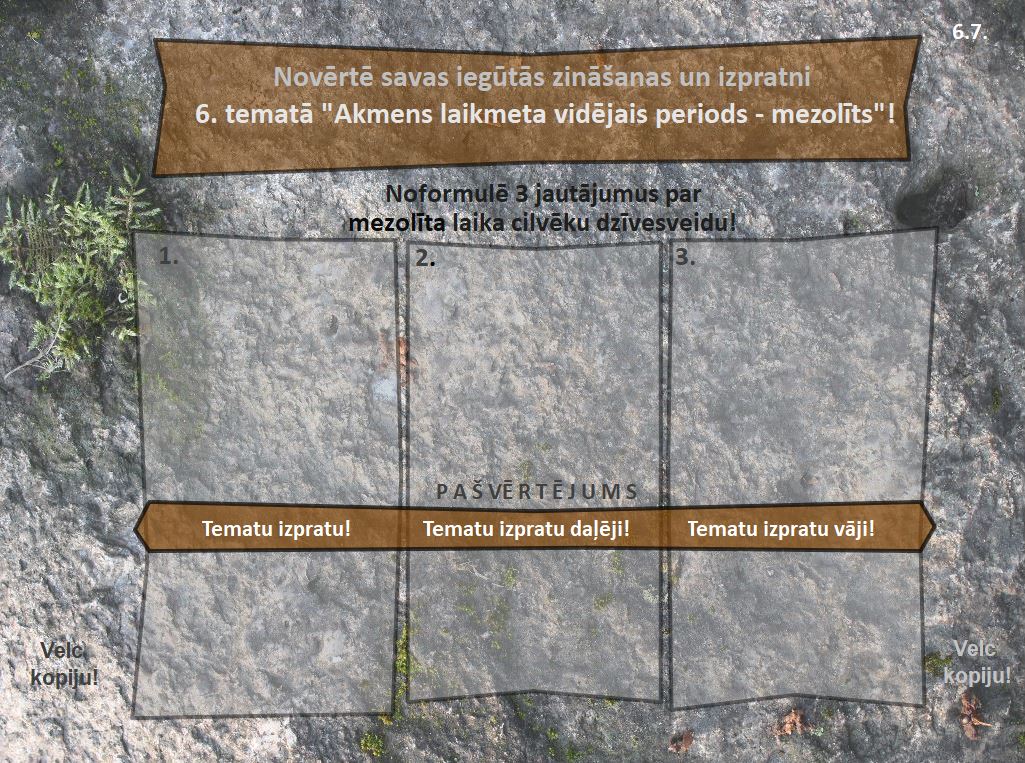